Микола Маковєй - заслужений полярник України,   у стінах рідної школи
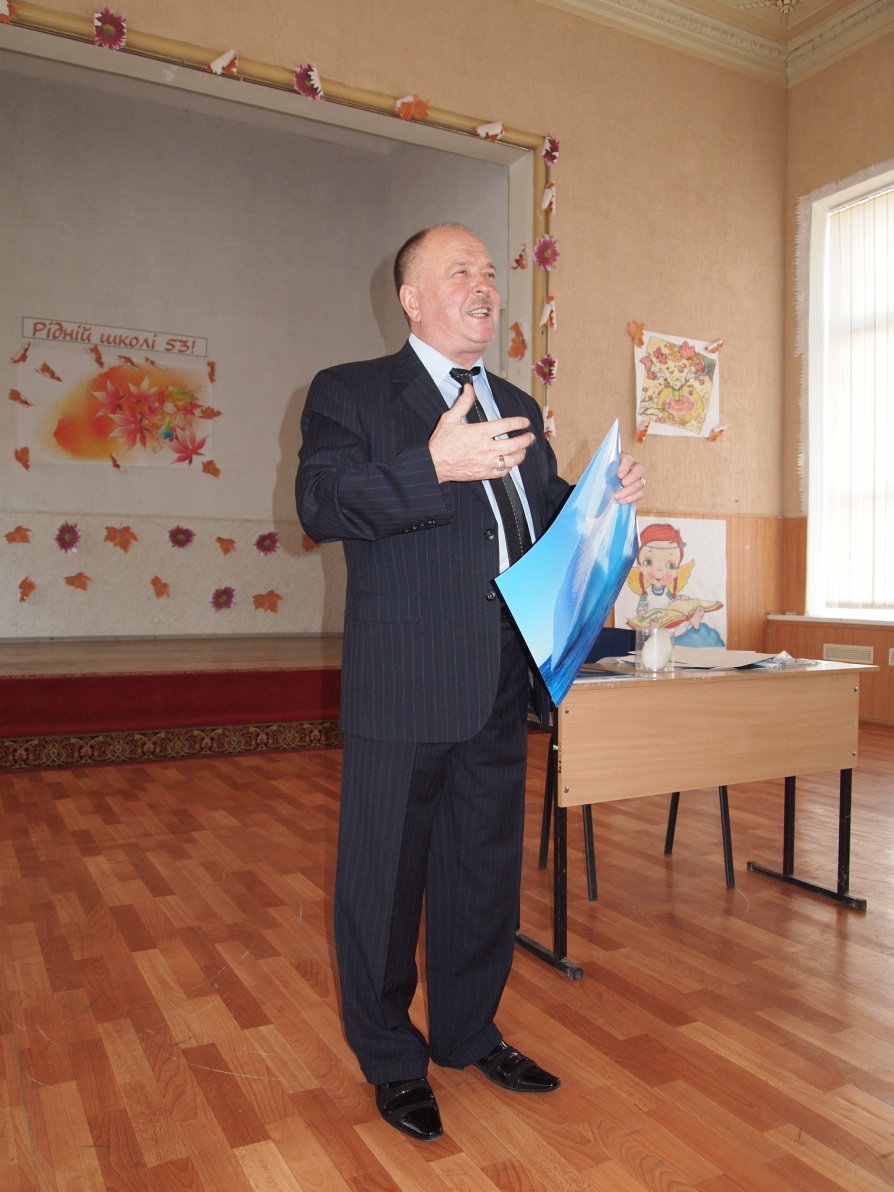 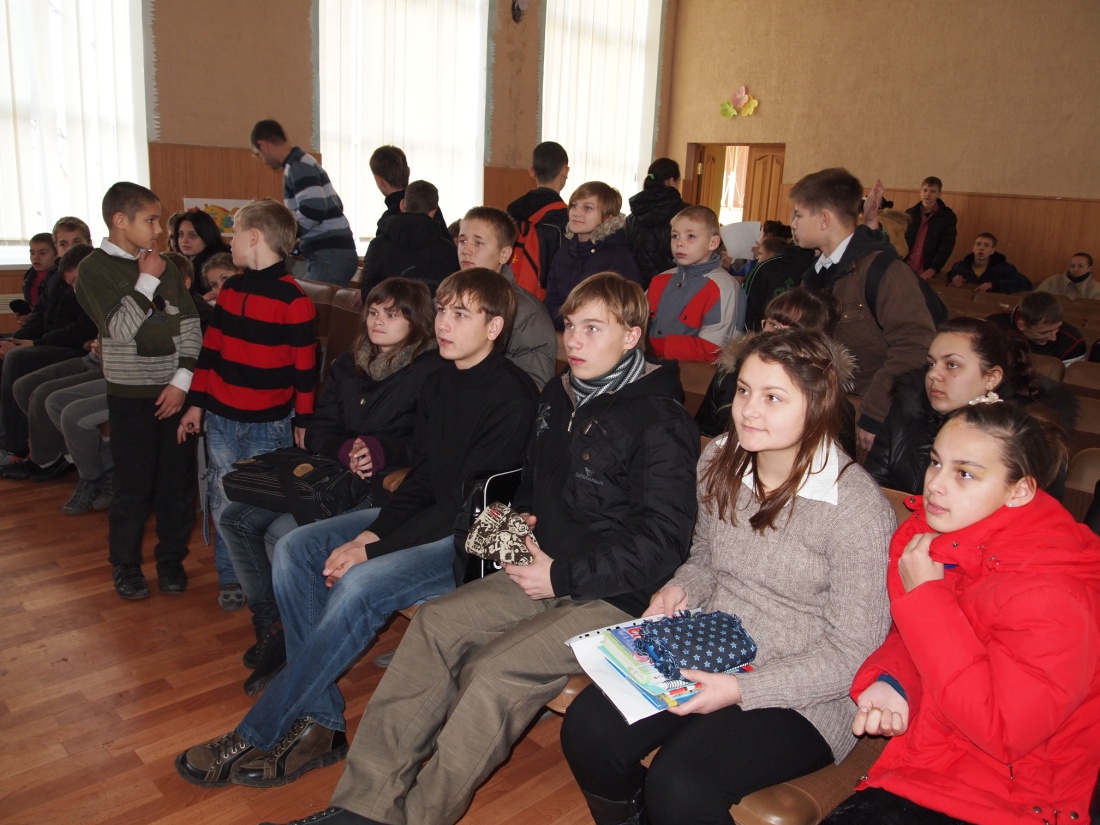 Незабутня зустріч
Чи загрожує Антарктиді глобальне потепління?
Де навчають професії полярника?
Чому серед полярників практично немає жінок?
  На ці та безліч інших запитань відповів вихованцям школи-інтернату№9 заслужений полярник України, підкорювач і фанат Антарктиди і Арктики, керівник 15 експедиції, логіст, наш земляк Маковей Микола Іванович під час зустрічі, яка відбулася в четвер, 22 листопада,в  актовій залі закладу.
  Гість розповів про українську станцію « Академік Вернадський», острів Геліндес, умови зимівлі, завдання, що стоять перед полярниками та про надзвичайний  шостий континент планети Земля – Антарктиду. З розповіді  діти дізналися про те,що дані, накопичені вітчизняними дослідниками в Антарктиці, та отримані наукові результати знадобляться фахівцям багатьох сфер сучасних знань і не лише в нашій країні. Проведення наукових досліджень на шостому континенті -  це головне призначення української антарктичної станції «Академік Вернадський».
  Дуже цікаво і змістовно розповів Микола  Іванович про тварин, які мешкають на території вічної мерзлоти, їх спосіб життя. Діти дізналися про королівських пінгвінів, китів-горбачів, пінгвінів-віслюків, які зовсім не бояться людей,а також королями тваринного світу цього континенту – котиками. Свою розповідь полярник підкріплював кольоровими фотографіями, а також вихованці мали змогу доторкнутися до справжнього яйця пінгвіна. Повчальною була і розповідь про те, як пінгвіни висиджують і виховують малят. 
  Дуже довго ще спілкувалися діти з Миколою Івановичем після зустрічі. В кожного було своє особисте запитання.
  В подарунок гість залишив документальні фільми,фотографії про суровий материк та відважних людей, що не зважають ні на морози, ні на небезпеку, бо давно вже стали фанатами Антарктиди.
Розповідь про життєвий шлях
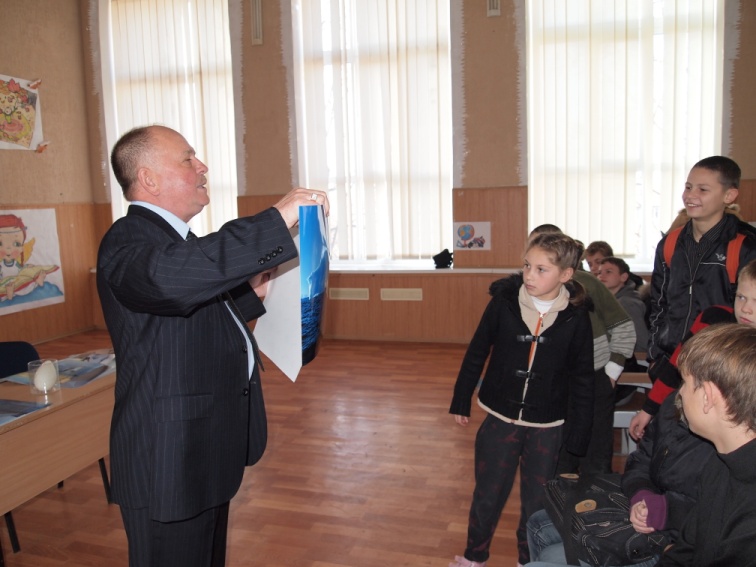 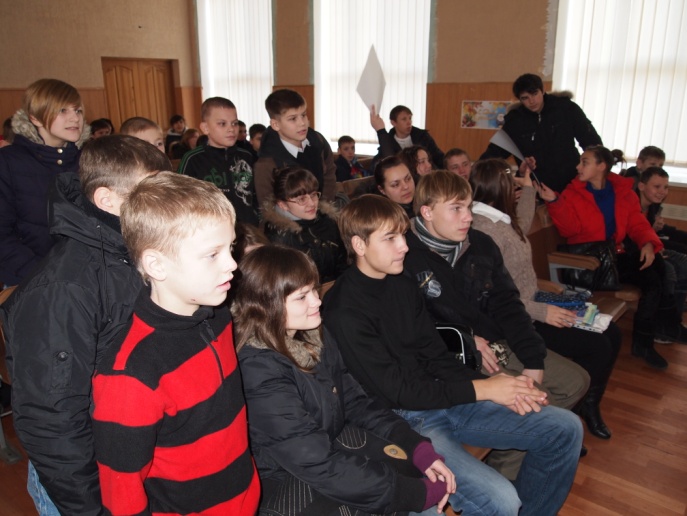 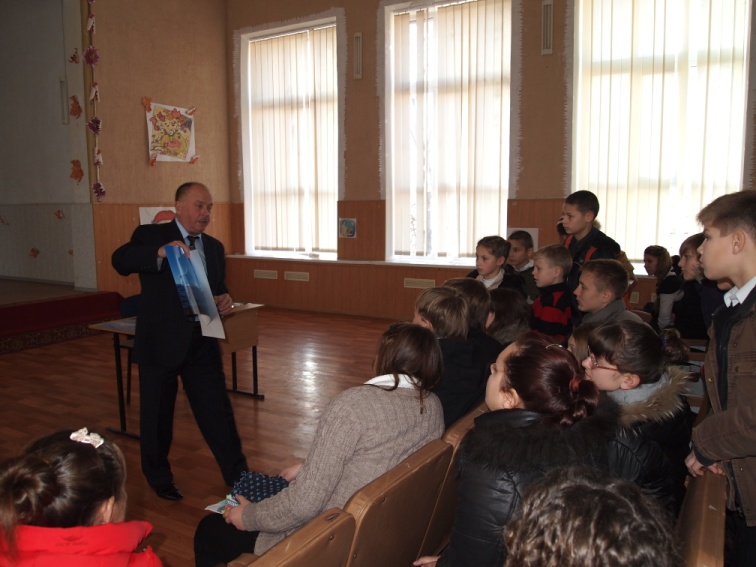 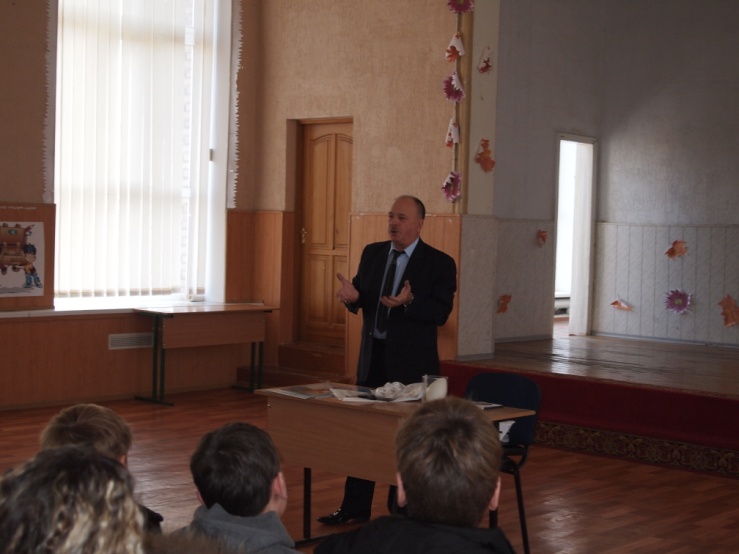 Антарктида-счастлива доля та велика любов
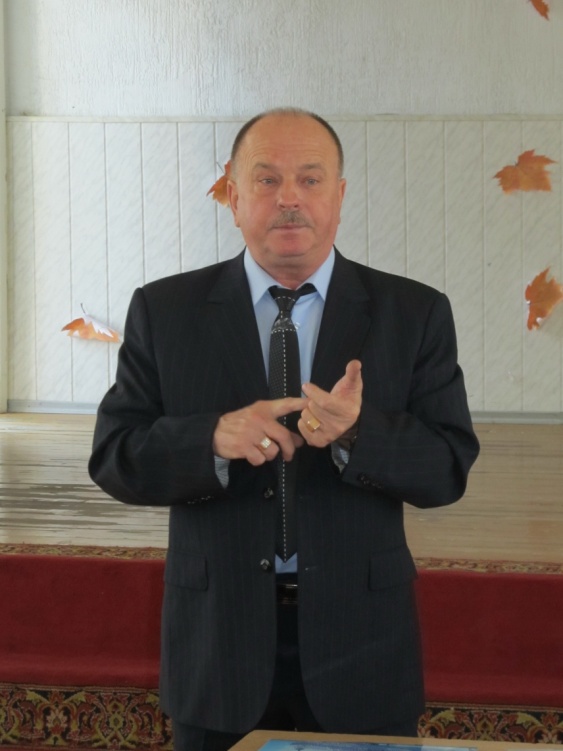 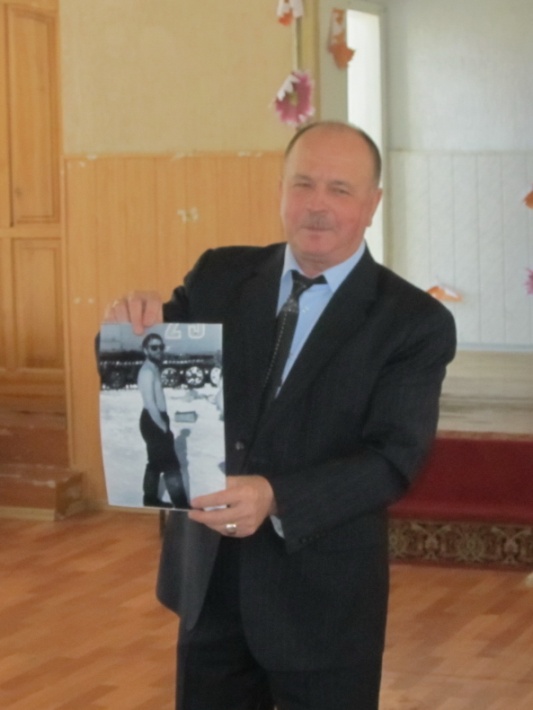 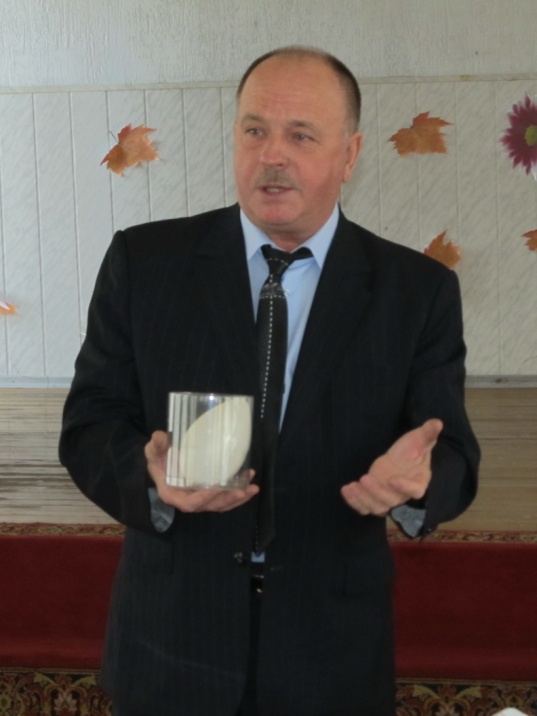 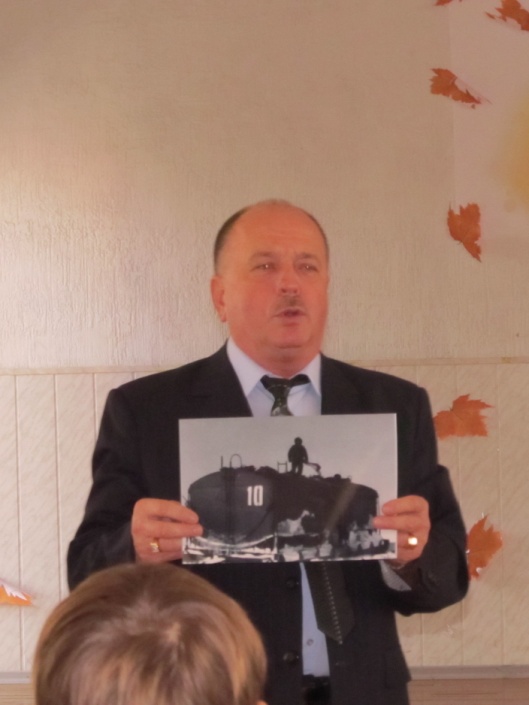 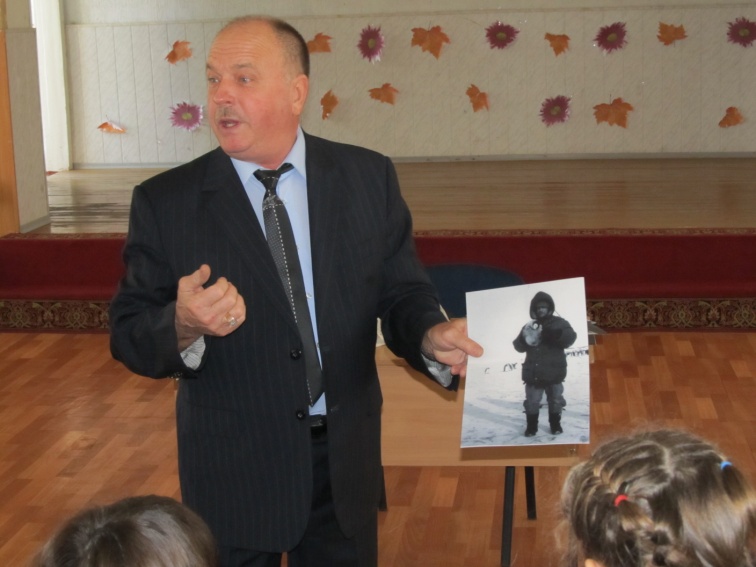 У великій дружній родині
Фантастичний світ Антарктиди
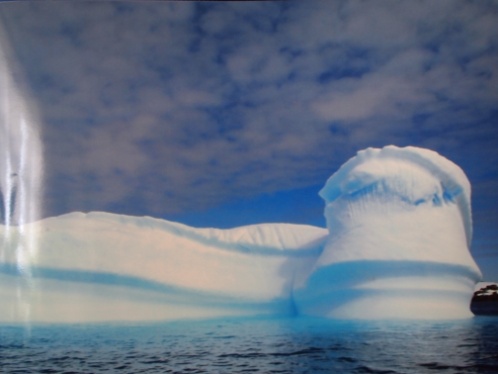 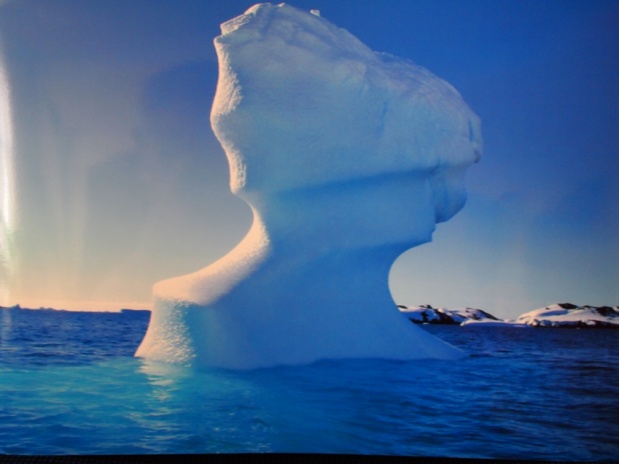 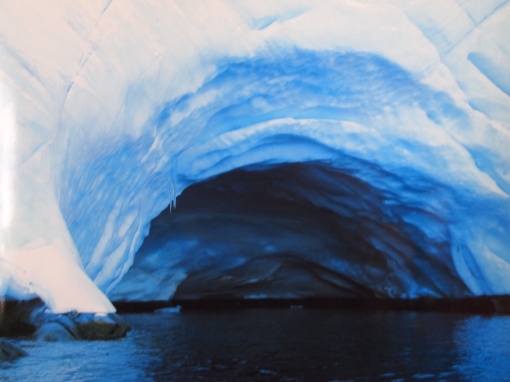 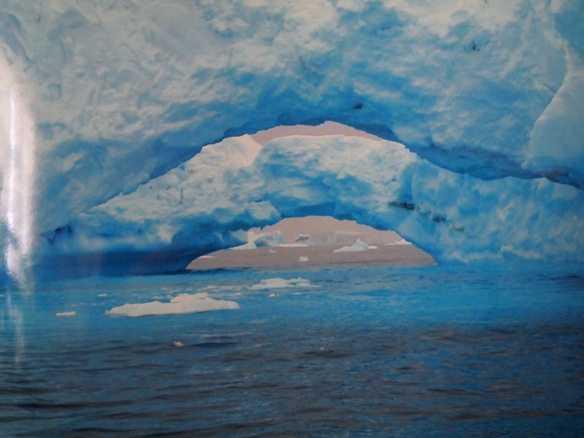 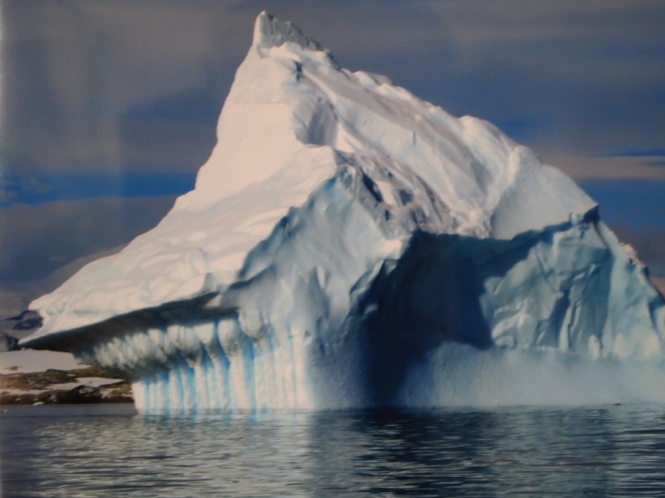 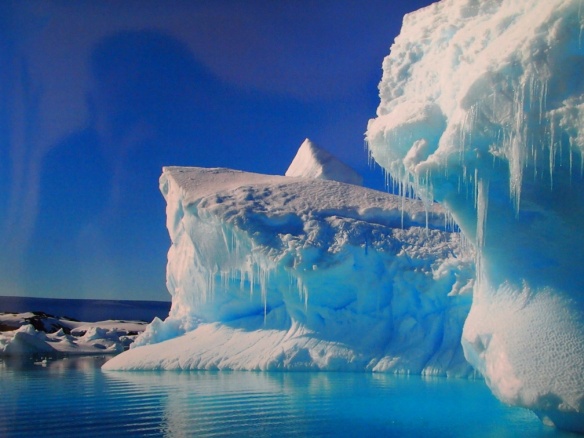 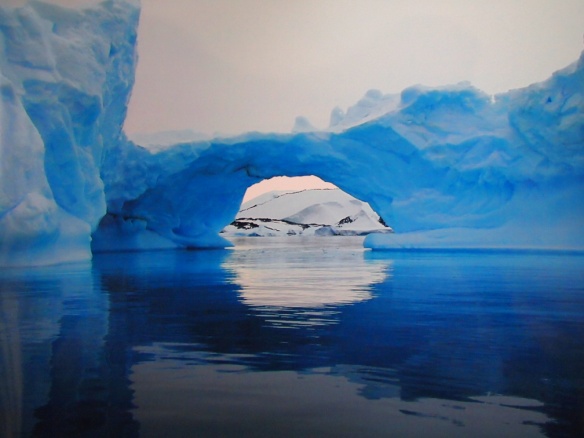 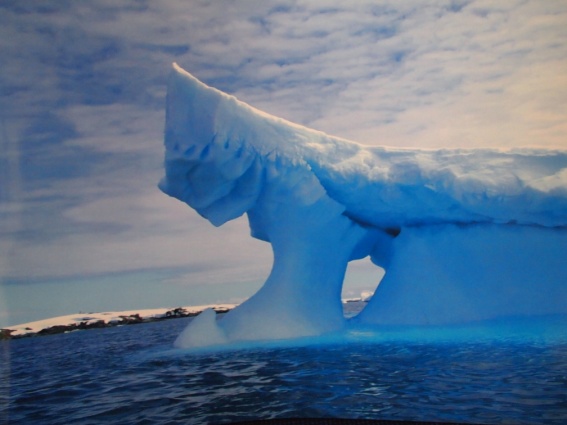 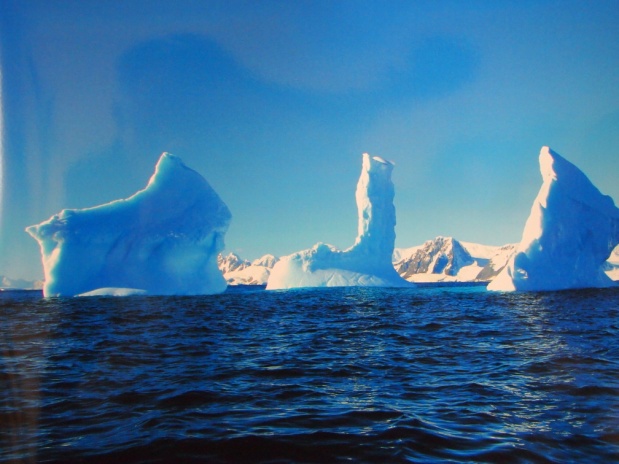 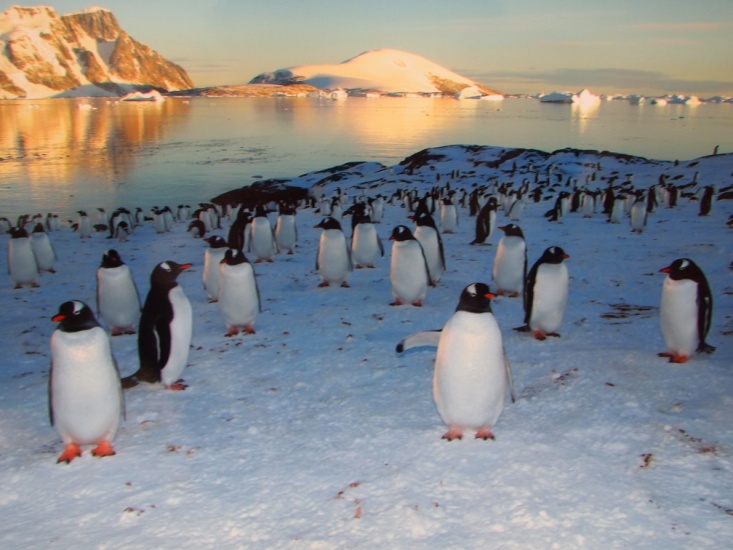 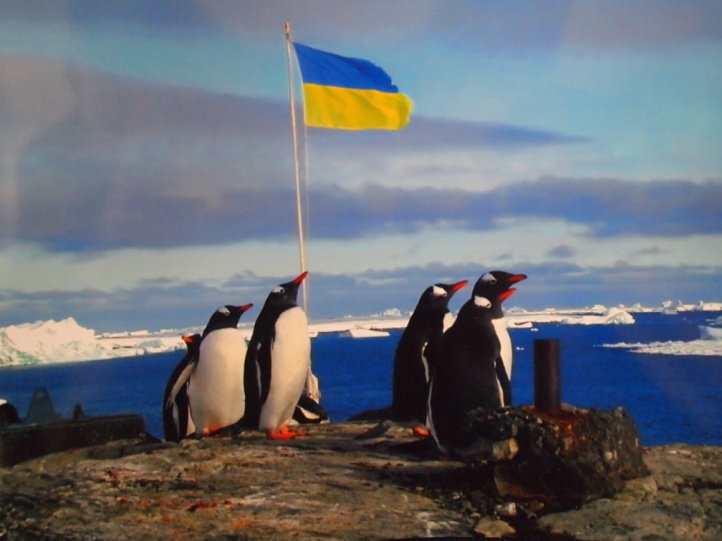 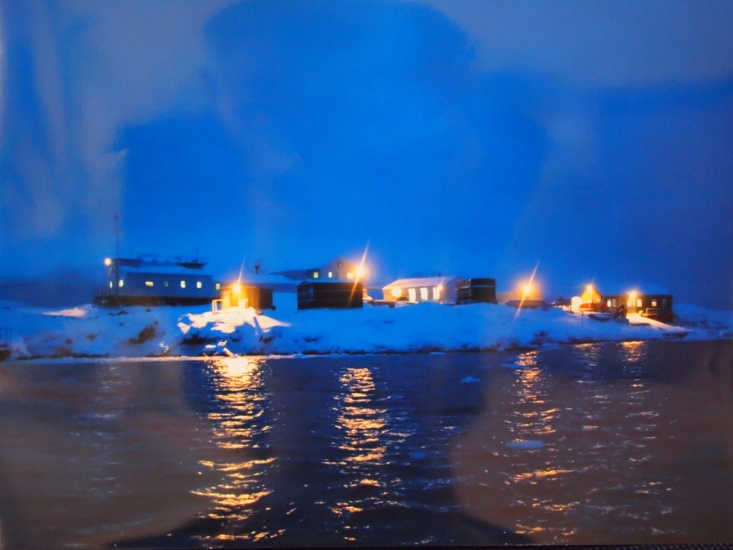 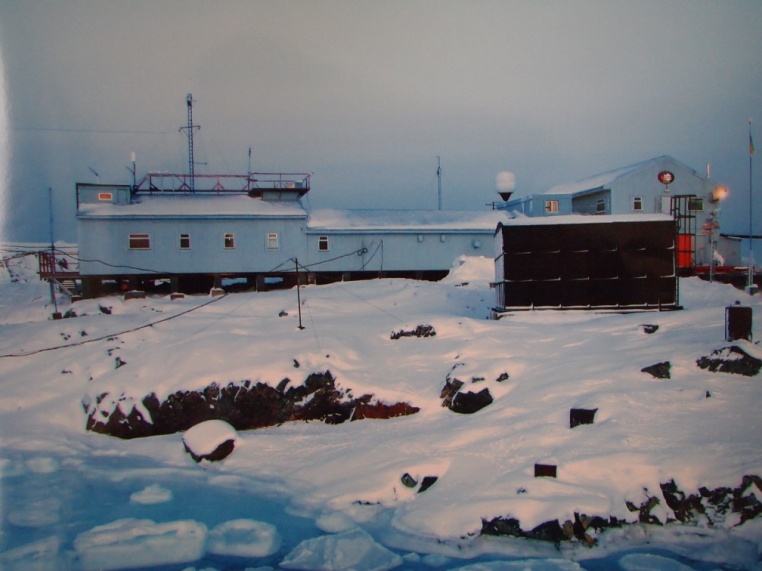 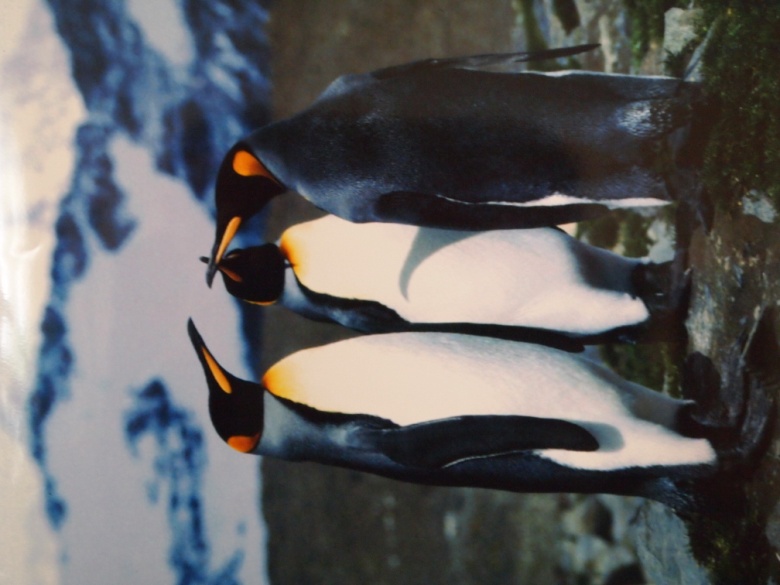 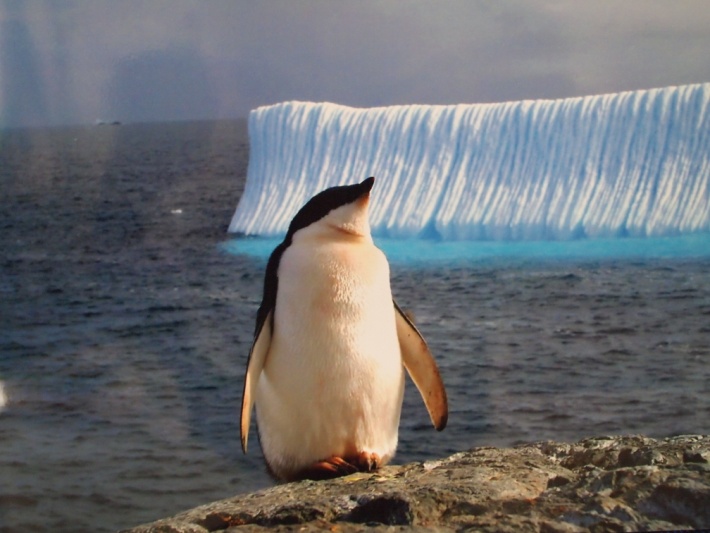